Semantisatieverhaal B:
Ik moest laatst zo lachen om mijn broer! Ik denk dat jullie straks gaan beamen dat het iets grappigs is. Ja, jullie gaan het vast beamen of bevestigen, zeggen dat je het ermee eens bent. Hij zat in een heel serieuze vergadering op zijn werk. En toen moest hij plotseling niezen. Hij probeerde de nies te mijden, te ontwijken of uit de weg te gaan, maar dat lukte niet. En uitstellen lukt bij niezen ook niet. Je kan een nies niet verschuiven naar een later tijdstip. Als je moet, dan moet je. Hij hapte twee keer naar adem: ‘haa..haa…”. Zo gaat dat proces van niezen hè. Het proces is het verloop, de manier waarop iets zich ontwikkelt. Je haalt diep adem… en dan komt al die ingeademde lucht er in 1x uit.. “tjoeeee”. Nu is dat nog niet zo alarmerend of zorgwekkend. Iedereen moet wel eens niezen. Het alarmerende kwam daarna. Toen hij na het snuiten van zijn neus in het zakdoekje keek, zag hij dat hij het touwtje van zijn hoodie had meegesnoten. Allemaal snot aan dat touwtje! Iieewll!! Niet zo hygiënisch… De hygiëne is het schoonhouden van je lichaam en je omgeving om ziektes te voorkomen. Hij probeerde het snel weg te vegen, maar dat lukte niet zo goed. Iedereen had het gezien en mijn broer schaamde zich. Dat rotgevoel dat je krijgt als je vindt dat je iets stoms hebt gedaan. Tot er 1 collega begon te lachen. En toen begon iedereen te lachen! Ook mijn broer. Het was gewoon een stom ongelukje. Het is geen taboe. Een taboe is iets waarvan veel mensen vinden dat je het niet mag doen, of waarover je niet mag praten. Collega’s die in een andere kamer aan het werk waren, kwamen even kijken. De vergaderruimte was zo gehorig (zó gelegen dat je geluiden uit de omgeving goed hoort) dat iedereen mijn broer en zijn collega’s hoorden lachen. Met een gerust hart of zonder zorgen maakte mijn broer de vergadering af en gooide zijn hoodie die avond in de wasmand.
B
[Speaker Notes: Woordenoverzicht
mijden: ontwijken, uit de weg gaan
gehorig: zó gelegen dat je geluiden uit de omgeving goed hoort
de schaamte: het rotgevoel dat je krijgt als je vindt dat je iets stoms hebt gedaan
de hygiëne: het schoonhouden van je lichaam en je omgeving om ziektes te voorkomen
het taboe: iets waarvan veel mensen vinden dat je het niet mag doen, of waarover je niet mag praten
het proces: het verloop, de manier waarop iets zich ontwikkelt
uitstellen: verschuiven naar een later tijdstip
alarmerend: zorgwekkend
beamen: bevestigen, zeggen dat je het ermee eens bent
met een gerust hart: zonder zorgen]
Gerarda Das
Marjan ter Harmsel
Mandy Routledge
Francis Vrielink
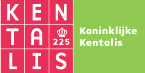 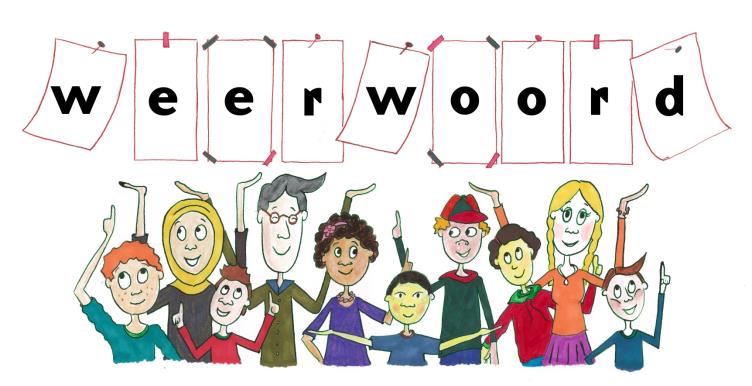 Week 37 – 10 september 2024
Niveau B
beamen
Dat was echt grappig!
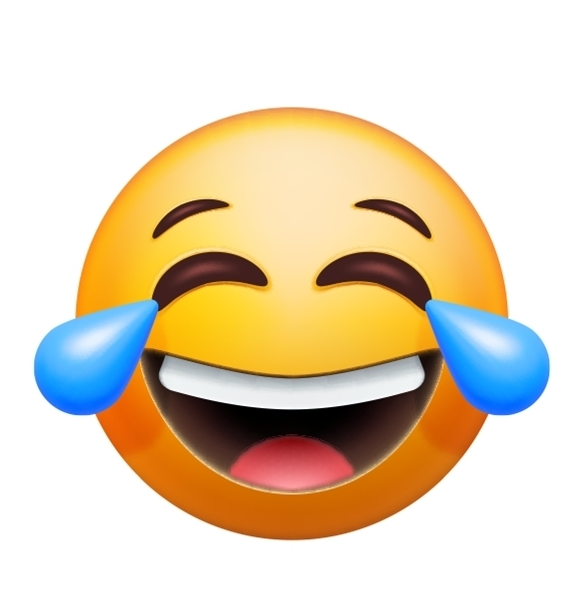 mijden
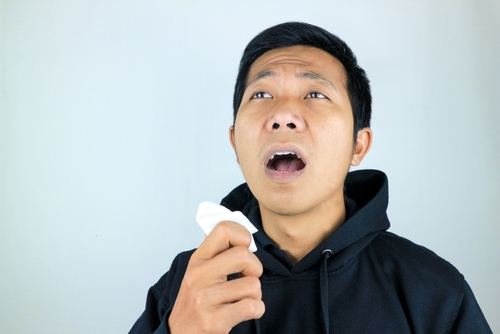 uitstellen
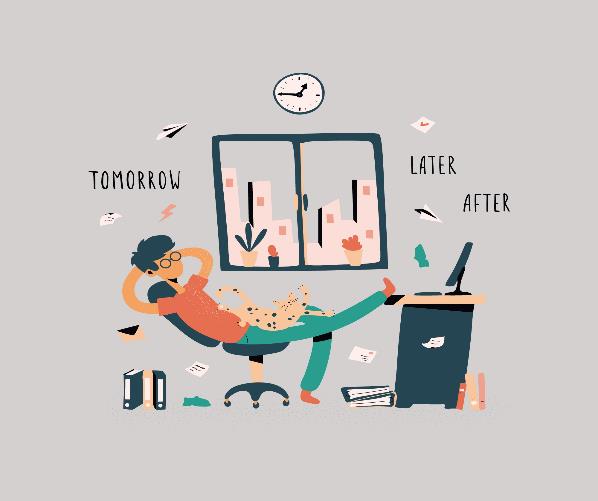 het proces
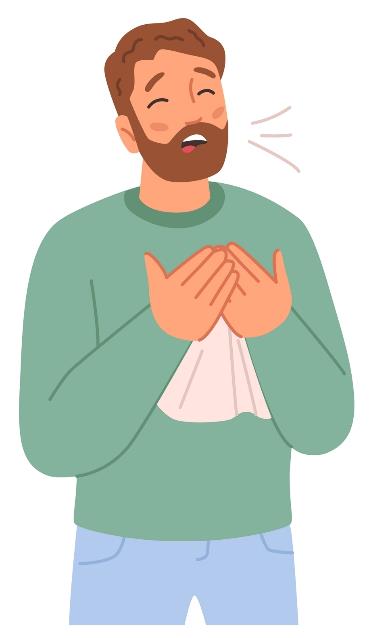 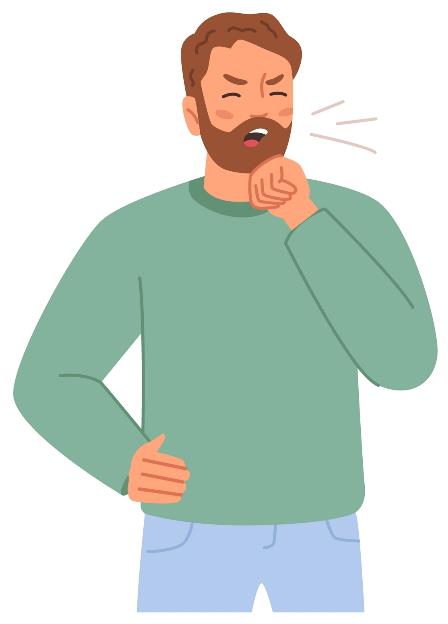 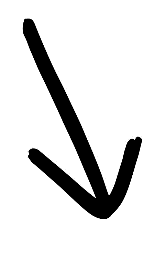 haa… haa…
tjoeeee
alarmerend
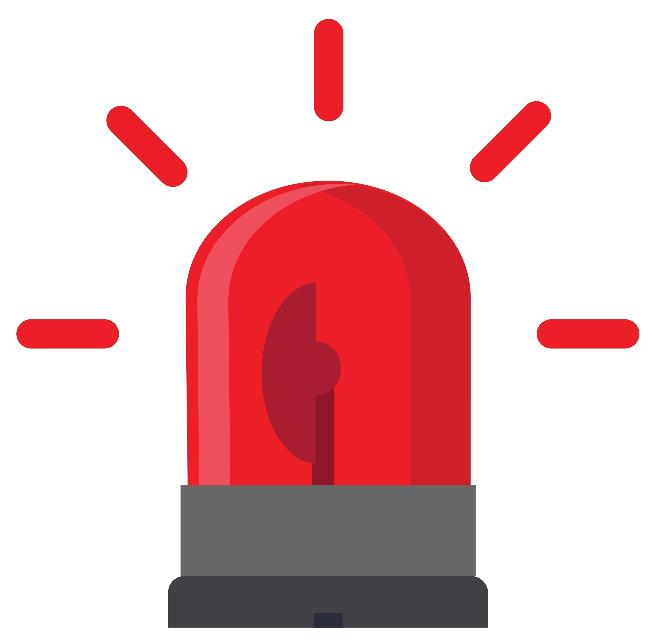 de hygiëne
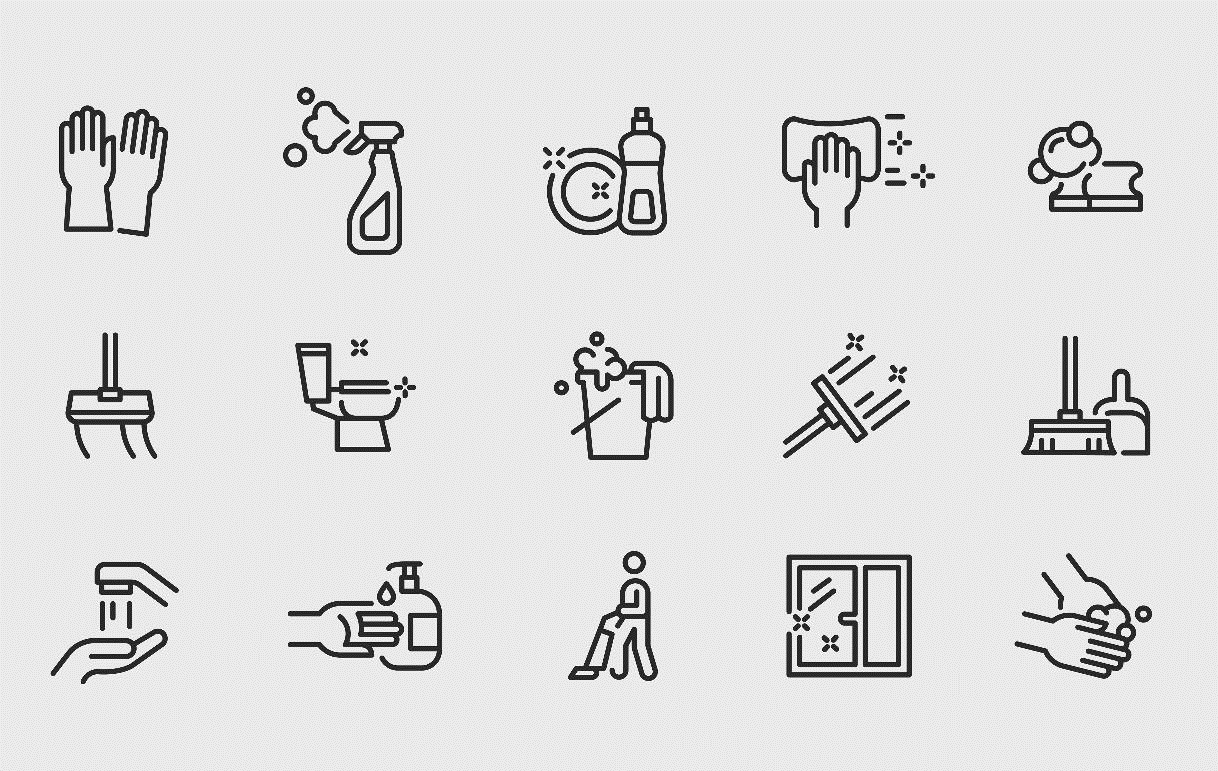 de schaamte
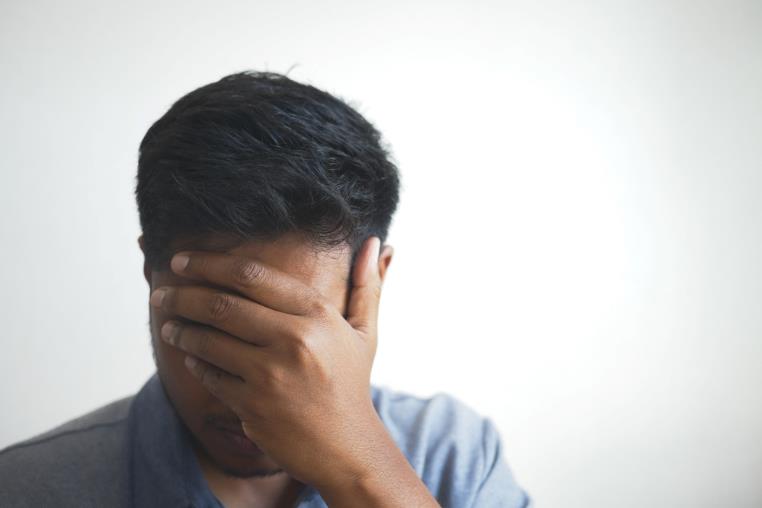 het taboe
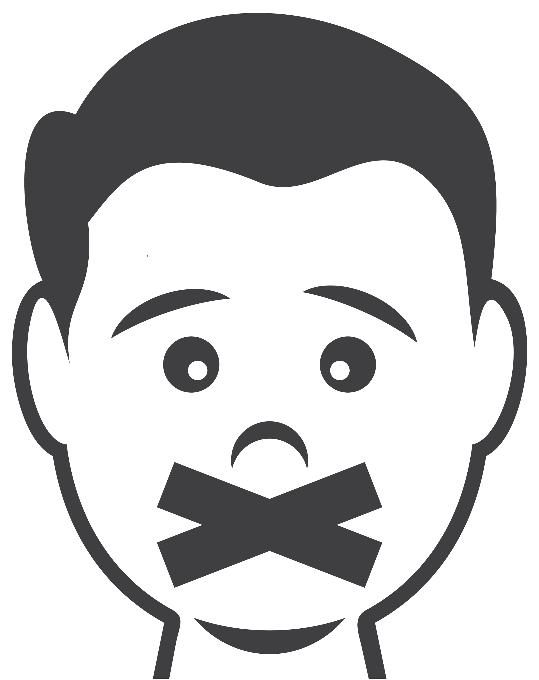 gehorig
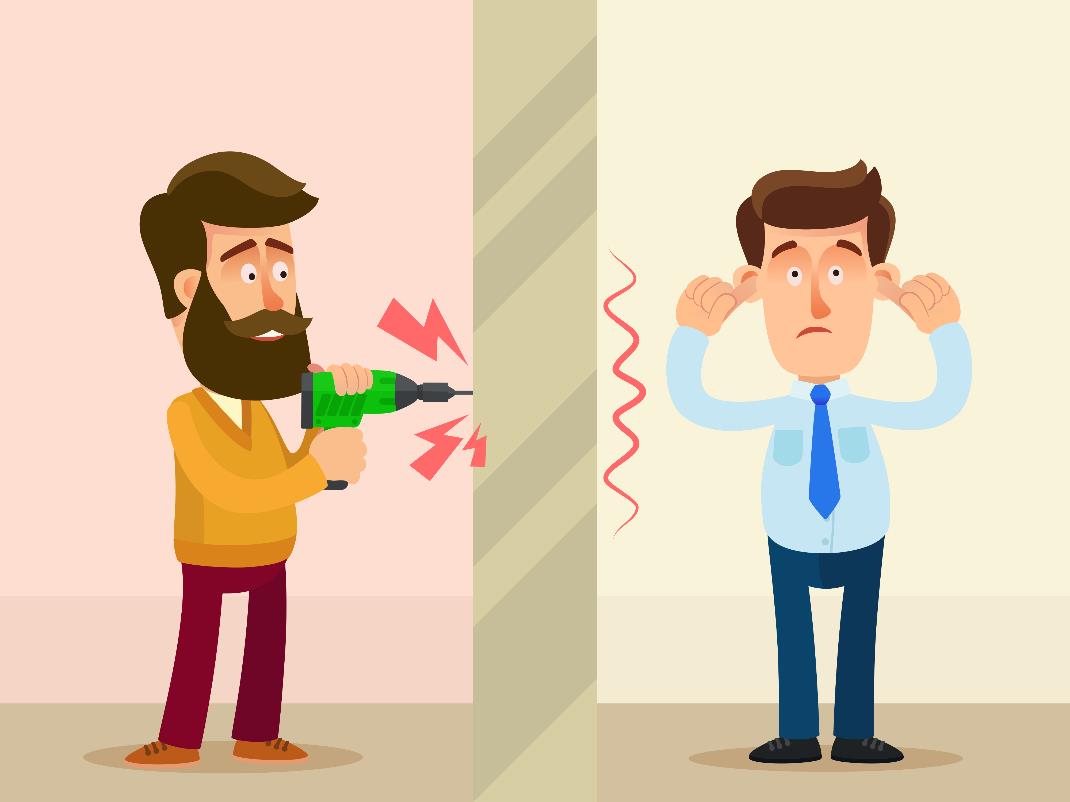 met een gerust hart
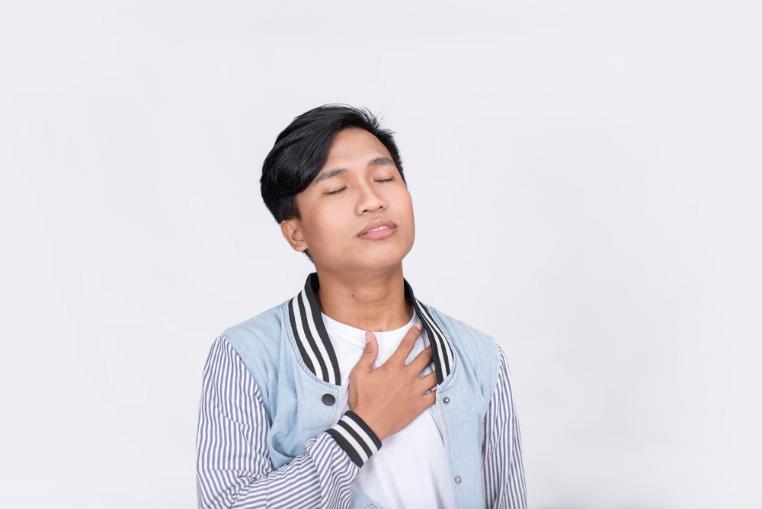 Op de woordmuur:
ontkrachten
beamen
= bevestigen, zeggen dat je het ermee eens bent

 
 
 
  

Jullie beamen dat het iets grappig is.
= zeggen dat iets niet waar is
 
 
 
  



Zij ontkracht dat ze het grappig vindt.
Ik kan er niet om lachen.
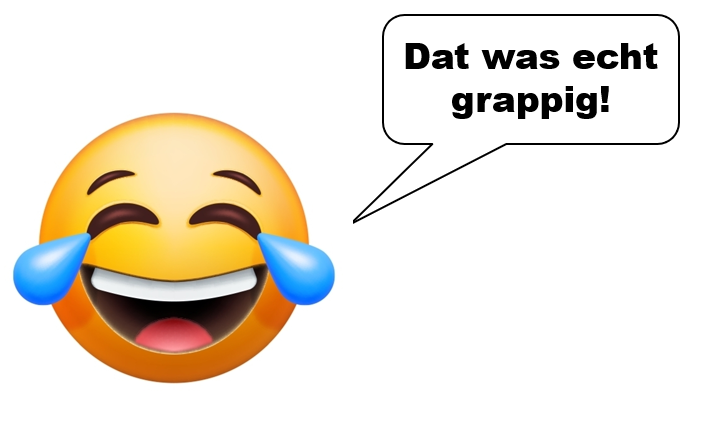 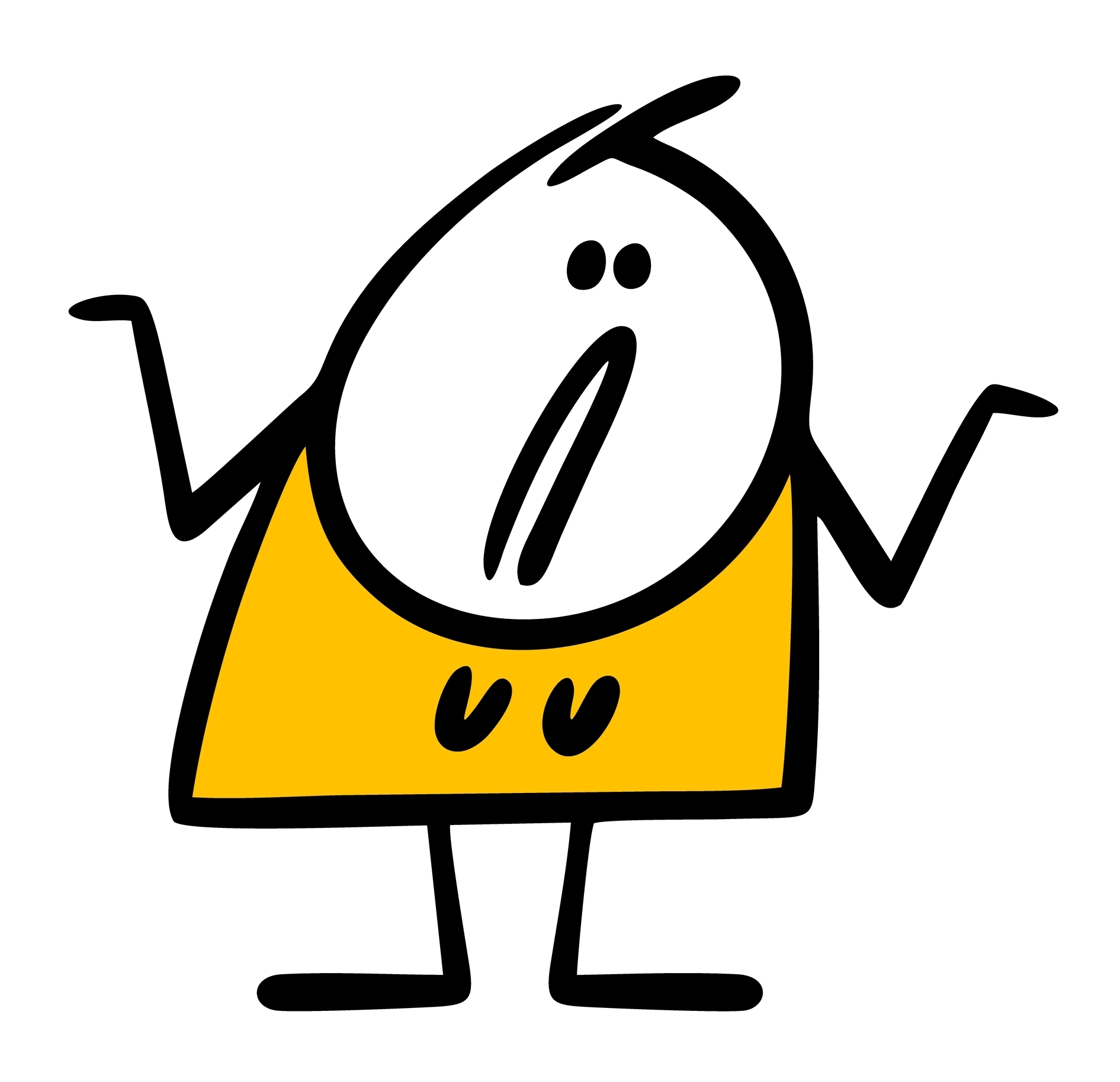 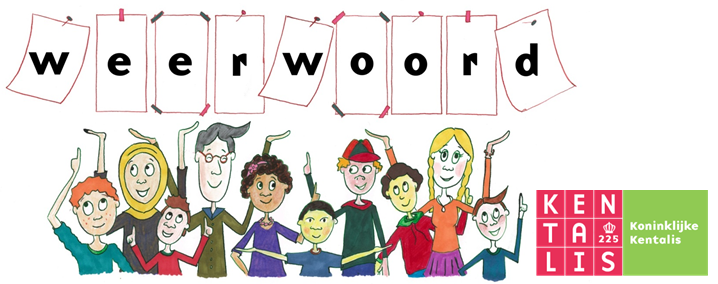 toelaten
mijden
= ontwijken, uit de weg gaan
 
 
 
 
   

Hij probeerde de nies te mijden, maar dat lukte niet.
= ermee instemmen
 
 
 
  



Hij moest de nies toelaten; hij kon het niet tegenhouden.
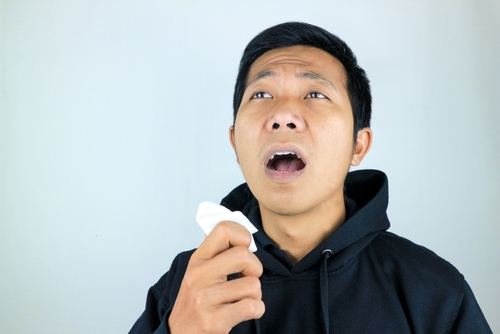 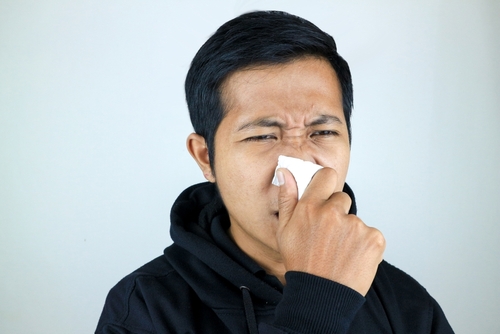 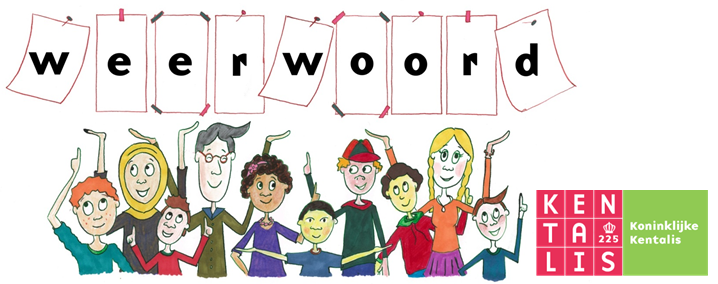 uitstellen
vervroegen
= vroeger laten gebeuren

 
 
 
 
   
Ik besluit vandaag te beginnen met breien. Ik vervroeg de datum.
= verschuiven naar een later tijdstip
 
 
 
  



Een nies kun je niet uitstellen.
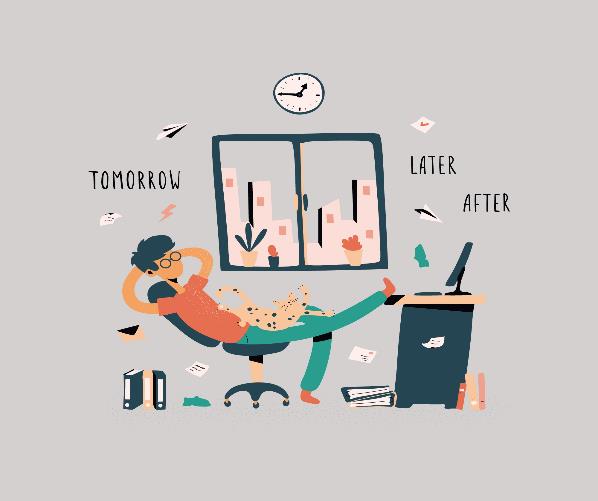 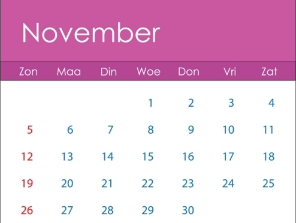 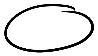 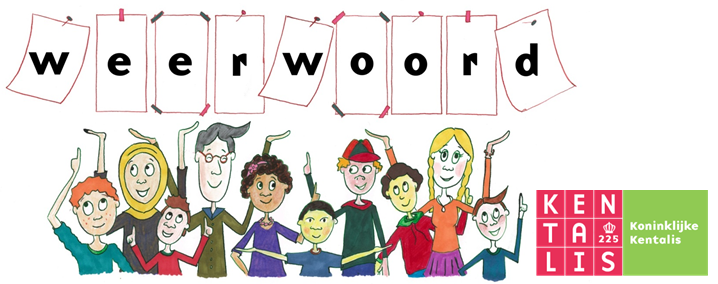 met een
met angst
gerust hart
en beven
= uiting van bezorgdheid over dingen, die staan te gebeuren of die men verwacht
 
   



Hij loopt met angst en beven naar de microfoon.
= zonder zorgen
 
 
 
  




Met een gerust hart kon mijn broer de vergadering afmaken.
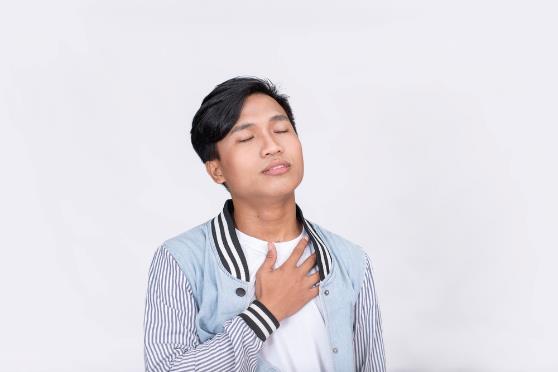 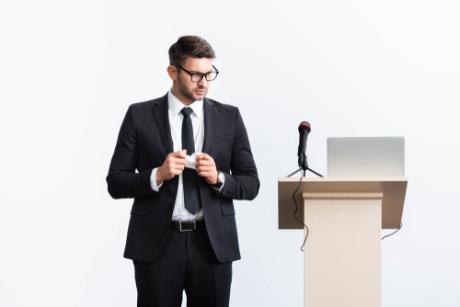 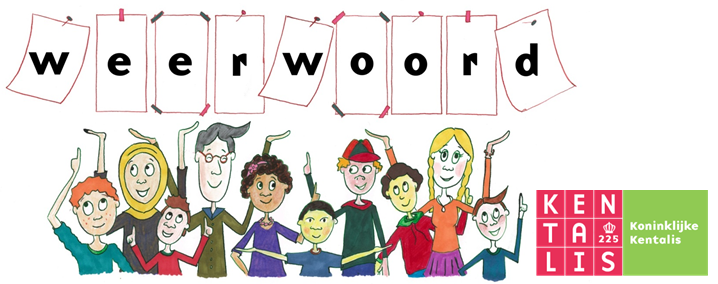 alarmerend
geruststellend
= zorgwekkend

 
 
 
 
   

Het was alarmerend toen bleek dat hij het touwtje van zijn hoodie had meegesnoten.
= wat je bezorgdheid wegneemt 
 
 
  



Het is geruststellend dat haar moeder haar een knuffel geeft.
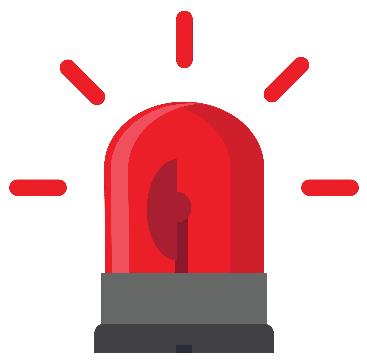 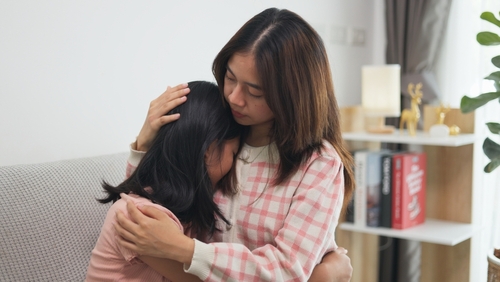 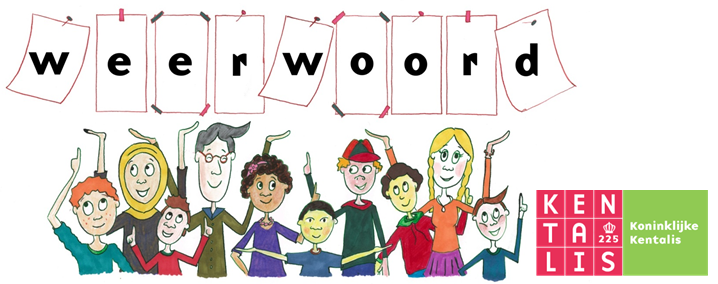 geluiddicht
gehorig
= zó gelegen dat je geluiden uit de omgeving goed hoort
 
 
 
   


Deze kamer is nogal gehorig.
= waar geen geluid doorheen gaat 
 
 
  




Deze belhokjes zijn geluiddicht. Zo kun je elkaar niet horen.
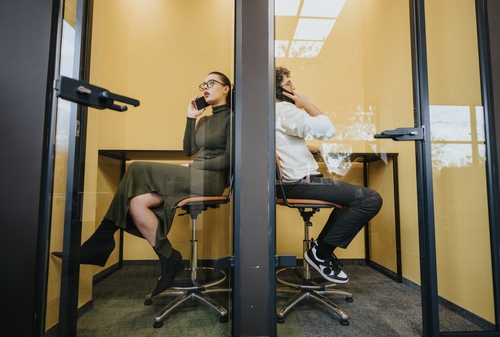 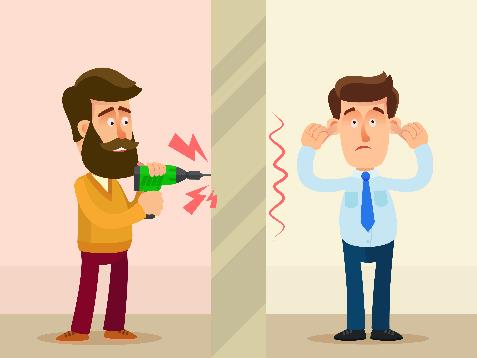 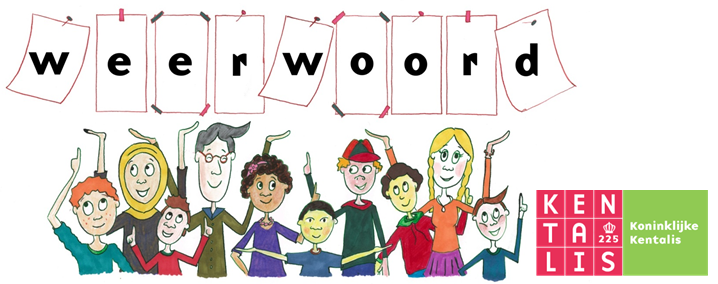 de schaamte
de trots
= het rotgevoel dat je krijgt als je vindt dat je iets stoms hebt gedaan

 
 
   

Mijn broer voelde veel schaamte.
= heel blij zijn met wat je hebt of wat je deed
 
 
 
  



Ze voelt veel trots nu ze haar diploma gehaald heeft.
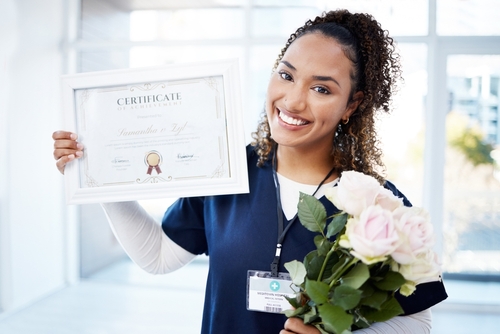 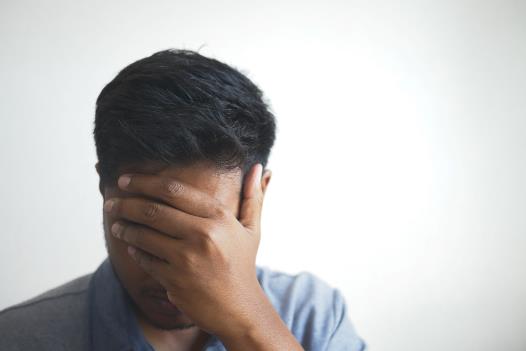 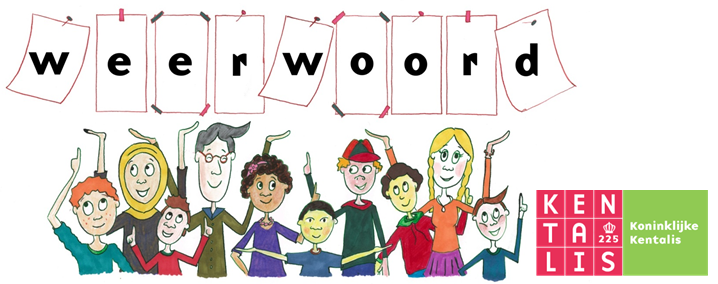 de hygiëne
= het schoonhouden van je lichaam en je omgeving om ziektes te voorkomen
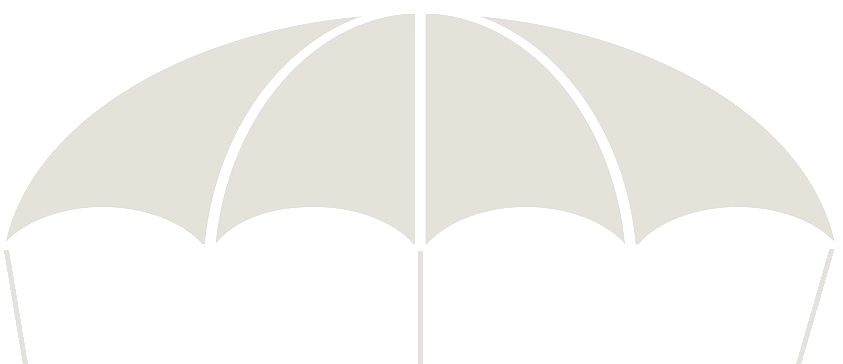 schoon-maken
handen wassen
afwassen
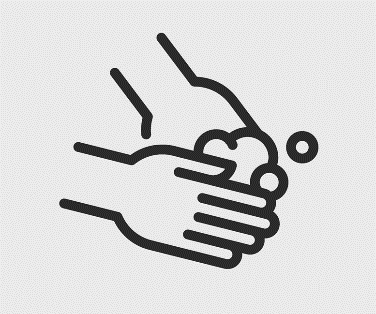 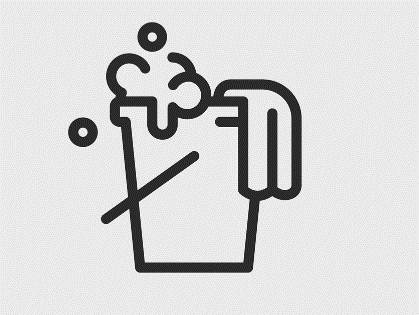 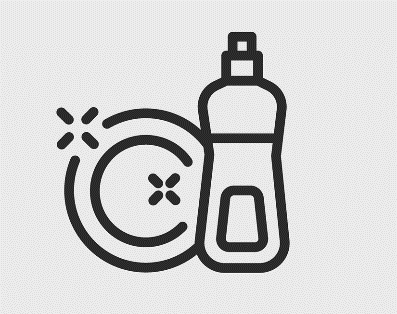 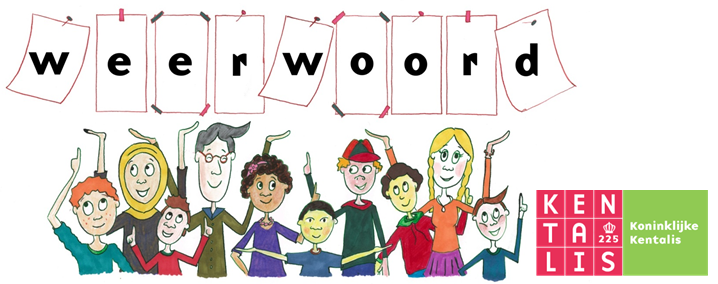 het proces
= het verloop, de manier waarop iets zich ontwikkelt
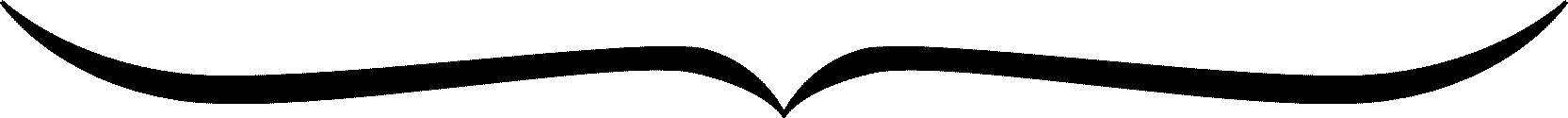 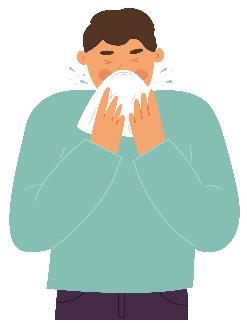 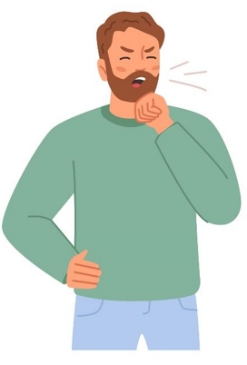 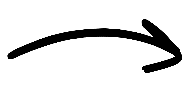 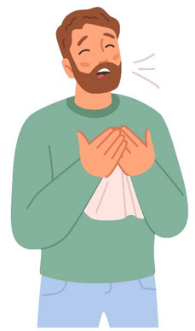 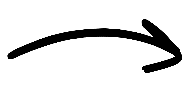 snuiten
tjoeeee
haa… haa
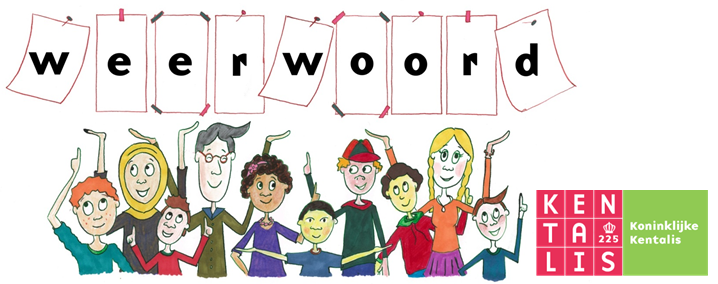 het geheim
zwijgen
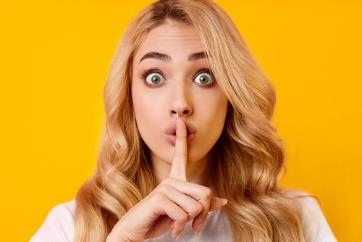 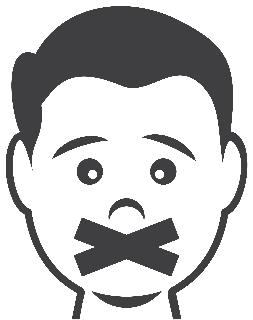 het taboe
= iets waarvan veel mensen vinden dat je het niet mag doen, of waarover je niet mag praten
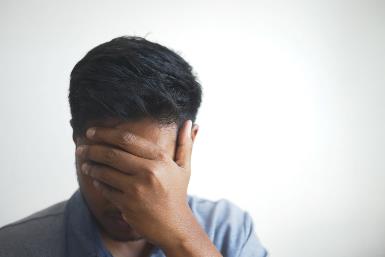 de schaamte
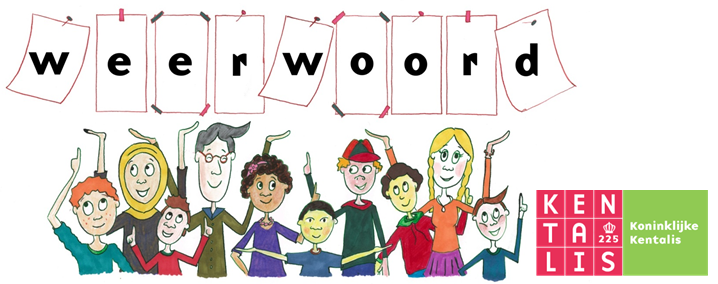